KONFERENCE 


om Den Nordiske Træ- og Bindingsværksby i Helsingør i Danmark  
11.-12. november 2021

 
Med temaet: Holdbare byer og bygninger af TRÆ – i Norden.
Dan Mollgren (FIN)

Formand for Nettverket den Nordiske trebyen og Föreningen för historiska städer i Finland 

Arkitekt og stadsplaneringschef i middelalderbyen Borgå i Finland
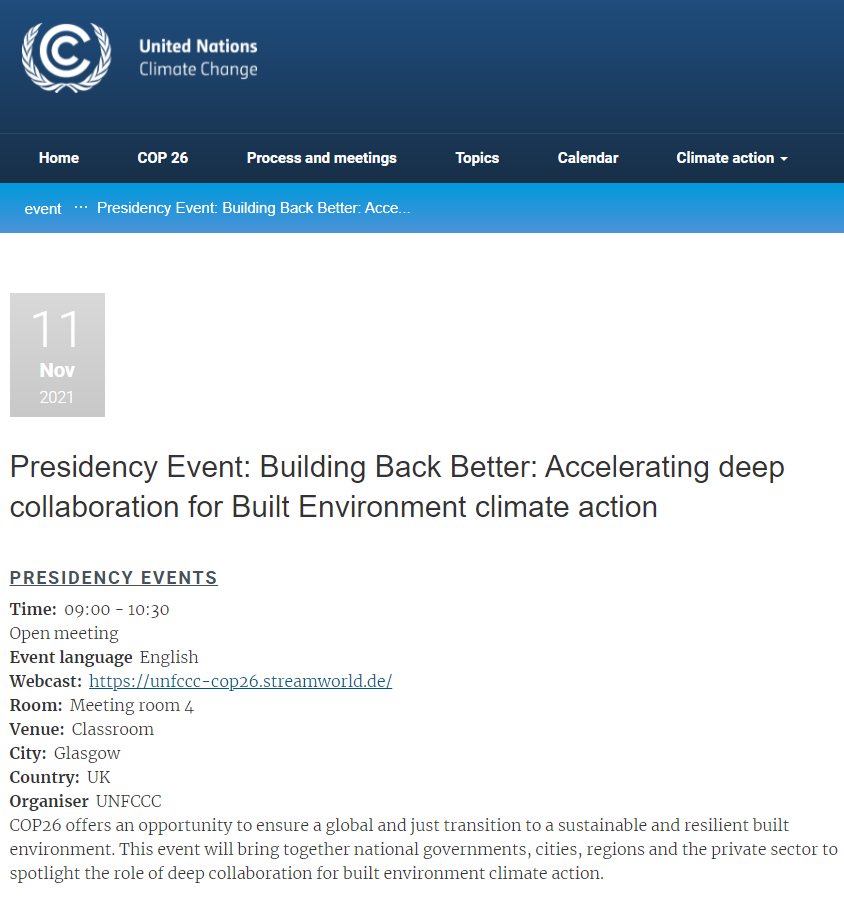 MEANWHILE IN GLASGOW…
Building back better?
generally understood to use the disaster as a trigger to create more resilient nations and societies than before 

implementation of well-balanced disaster risk reduction measures, including physical restoration of infrastructure, revitalization of livelihood and economy/industry, and the restoration of local culture and environment 

is a concept that was fully agreed as one of the most important concepts among each state's delegates and embedded into the Sendai Framework
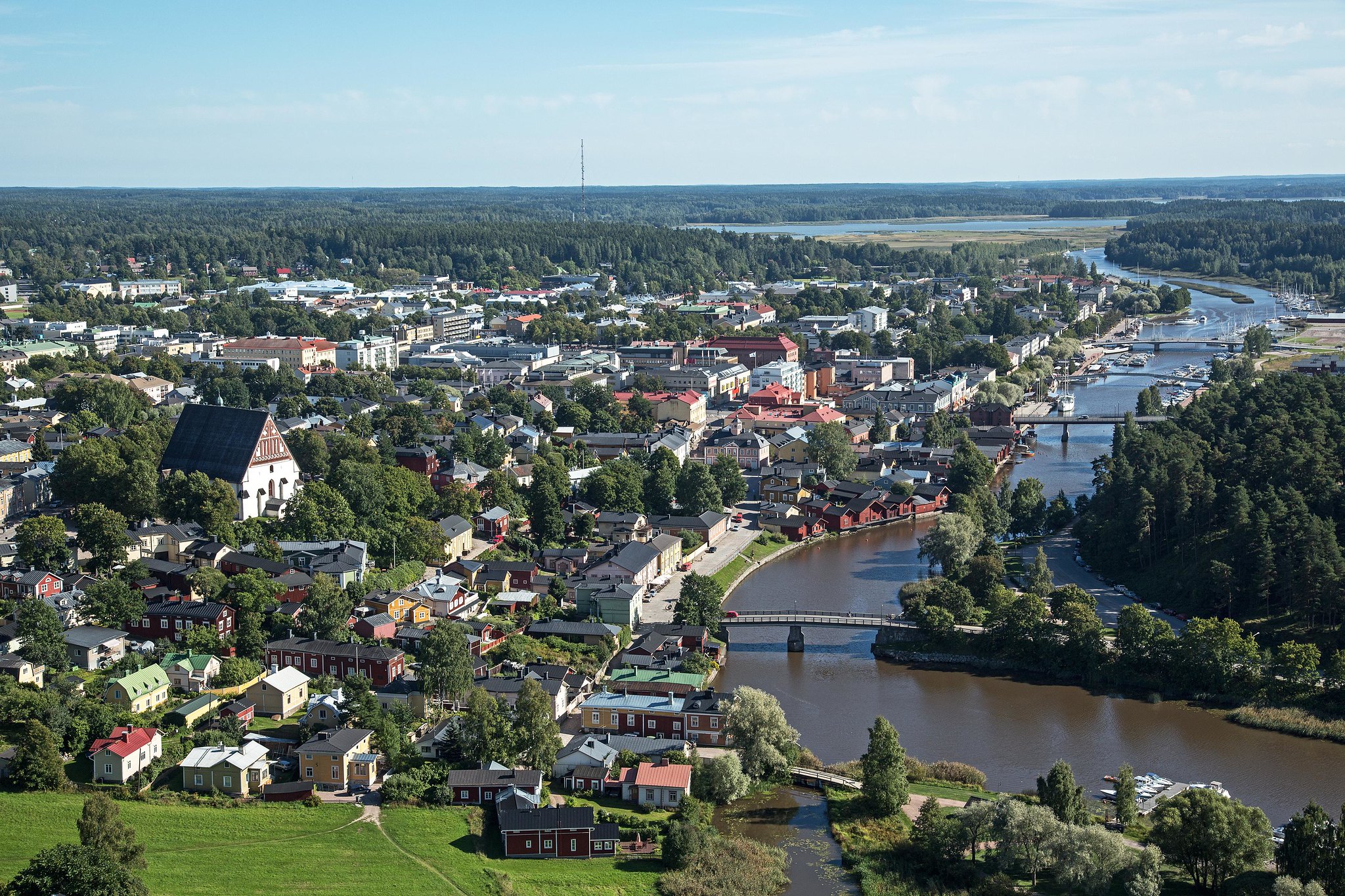 Vad drömmer invånare i Borgå om?
År 2020 svarade man i Borgå på en enkät gällande boende.
Särskilt värdesatt man:
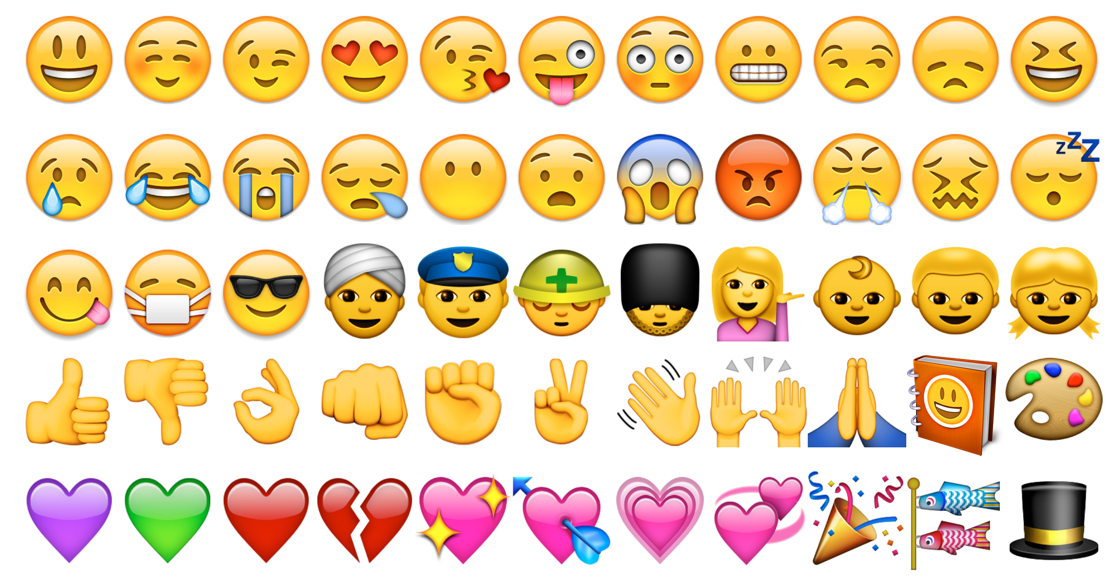 Klimatsmarta lösningar
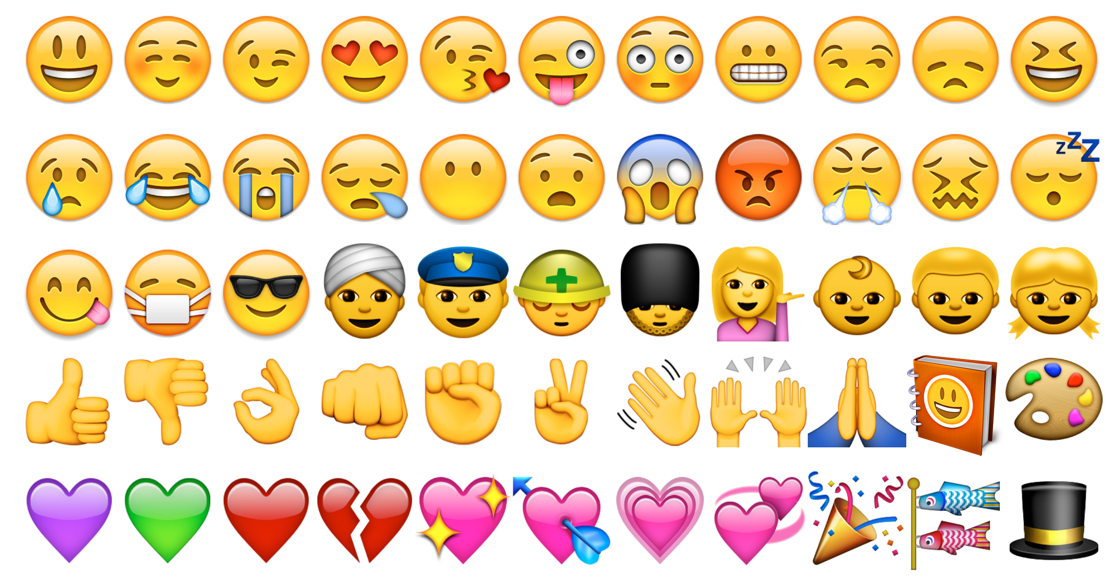 Vacker byggnation
Digitalisering
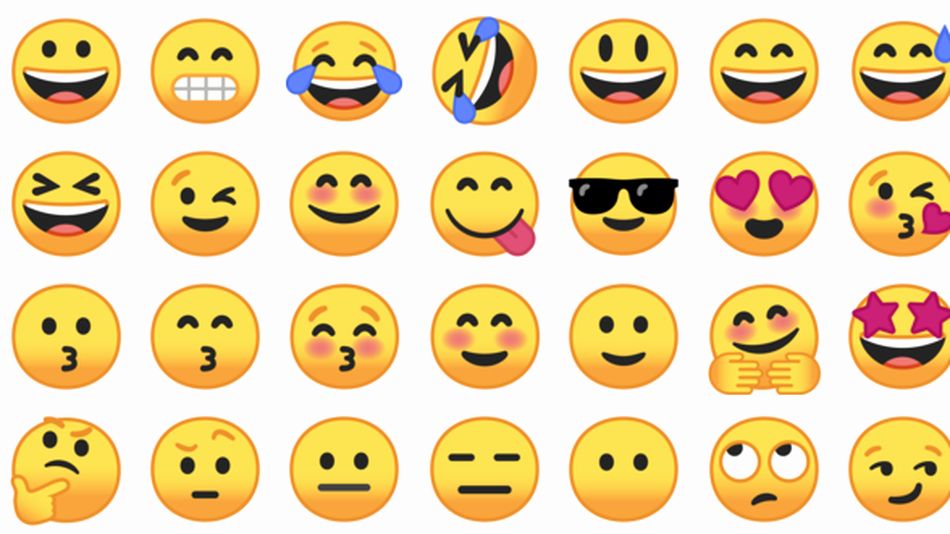 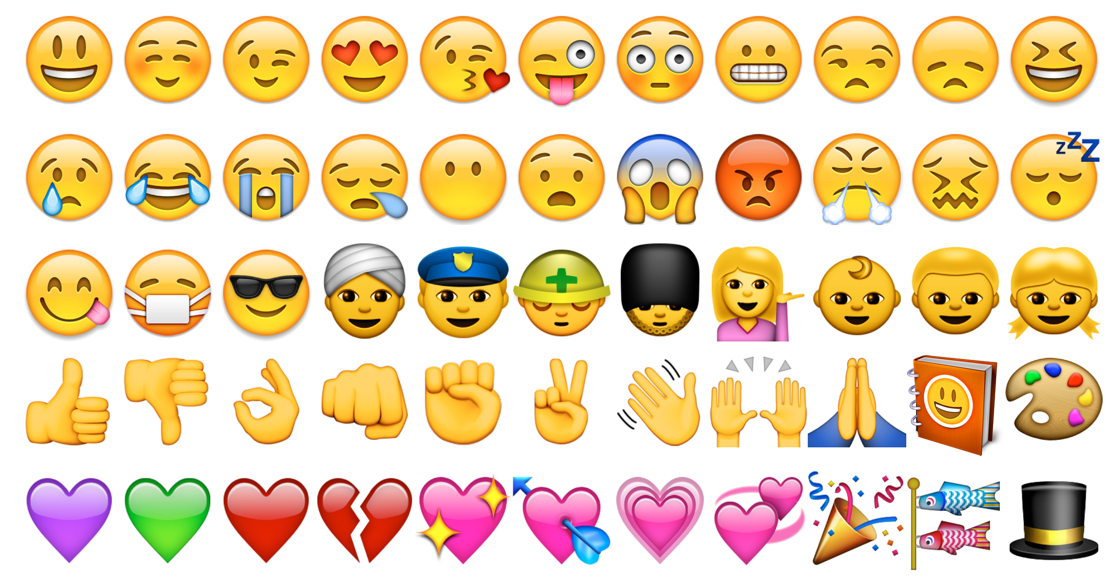 Kollektivtrafikförbindelser
Gemenskap
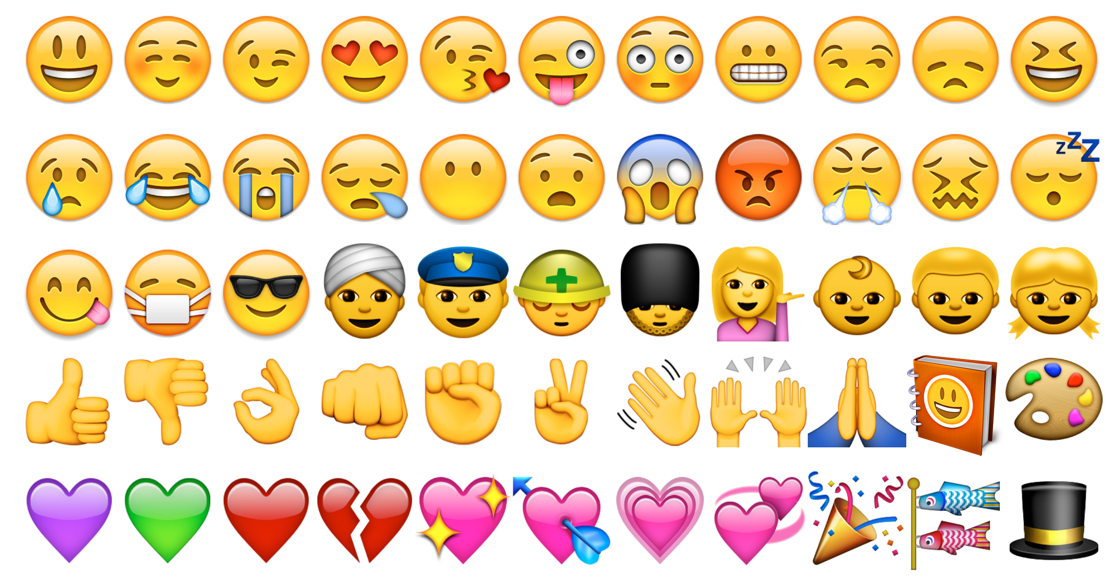 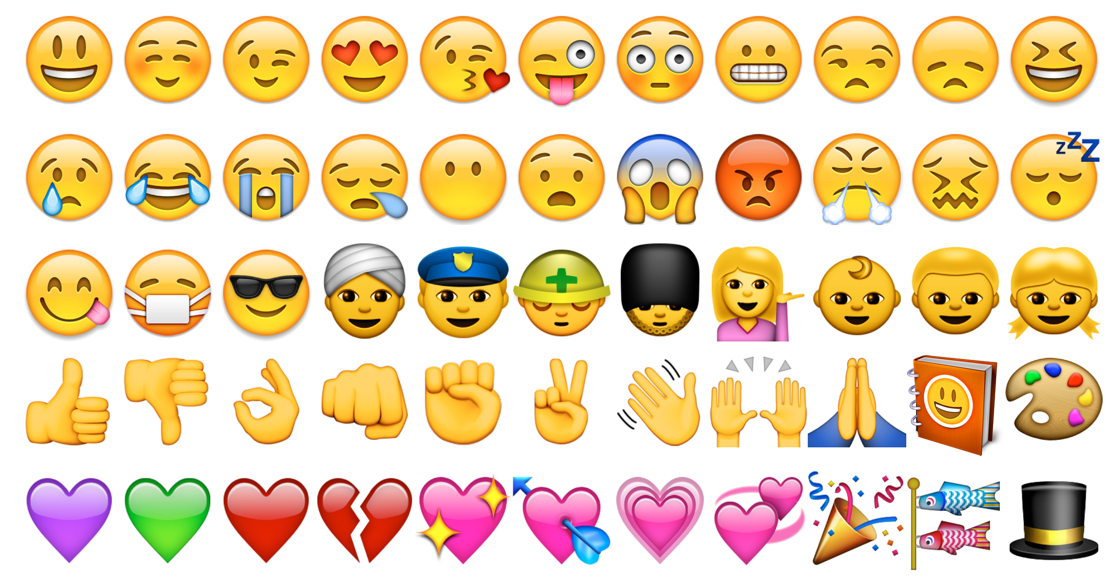 Hinderfrihet
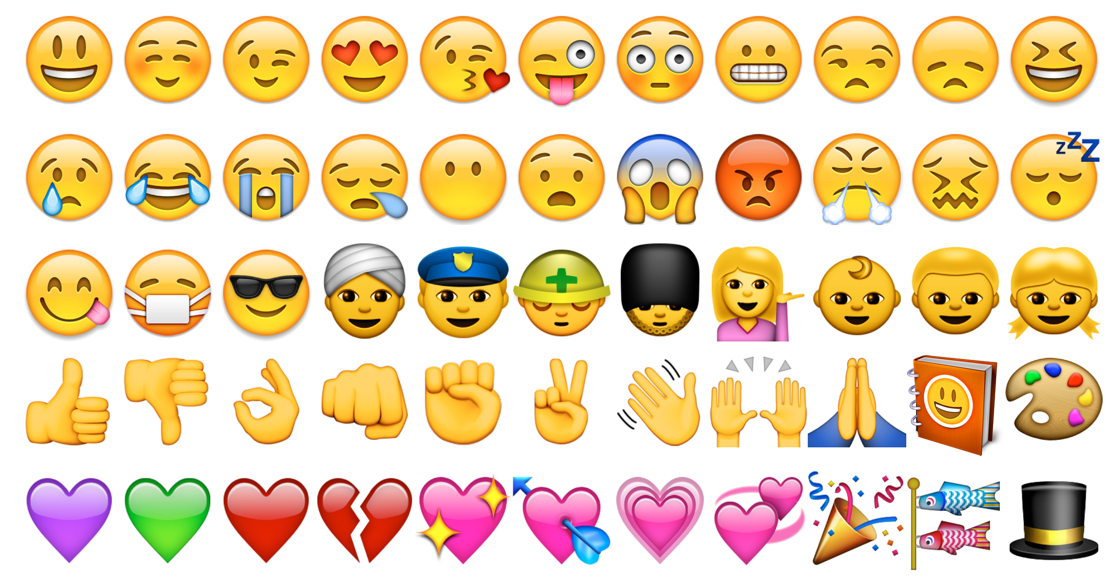 Tät bebyggelse i centrum
Min drömbostad…
~ 60%
~ 70%
~ 80%
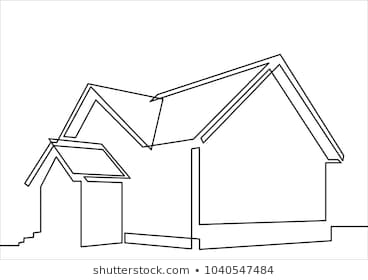 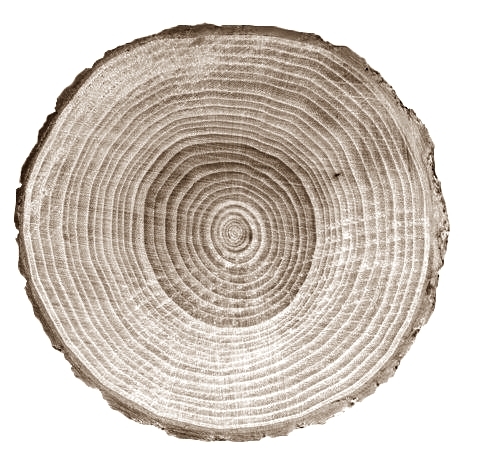 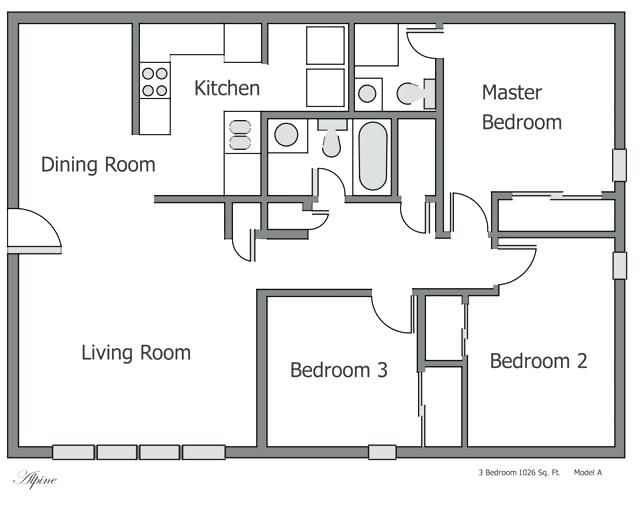 …är ett egnahemshus…
…har tre sovrum…
… är byggd i trä!
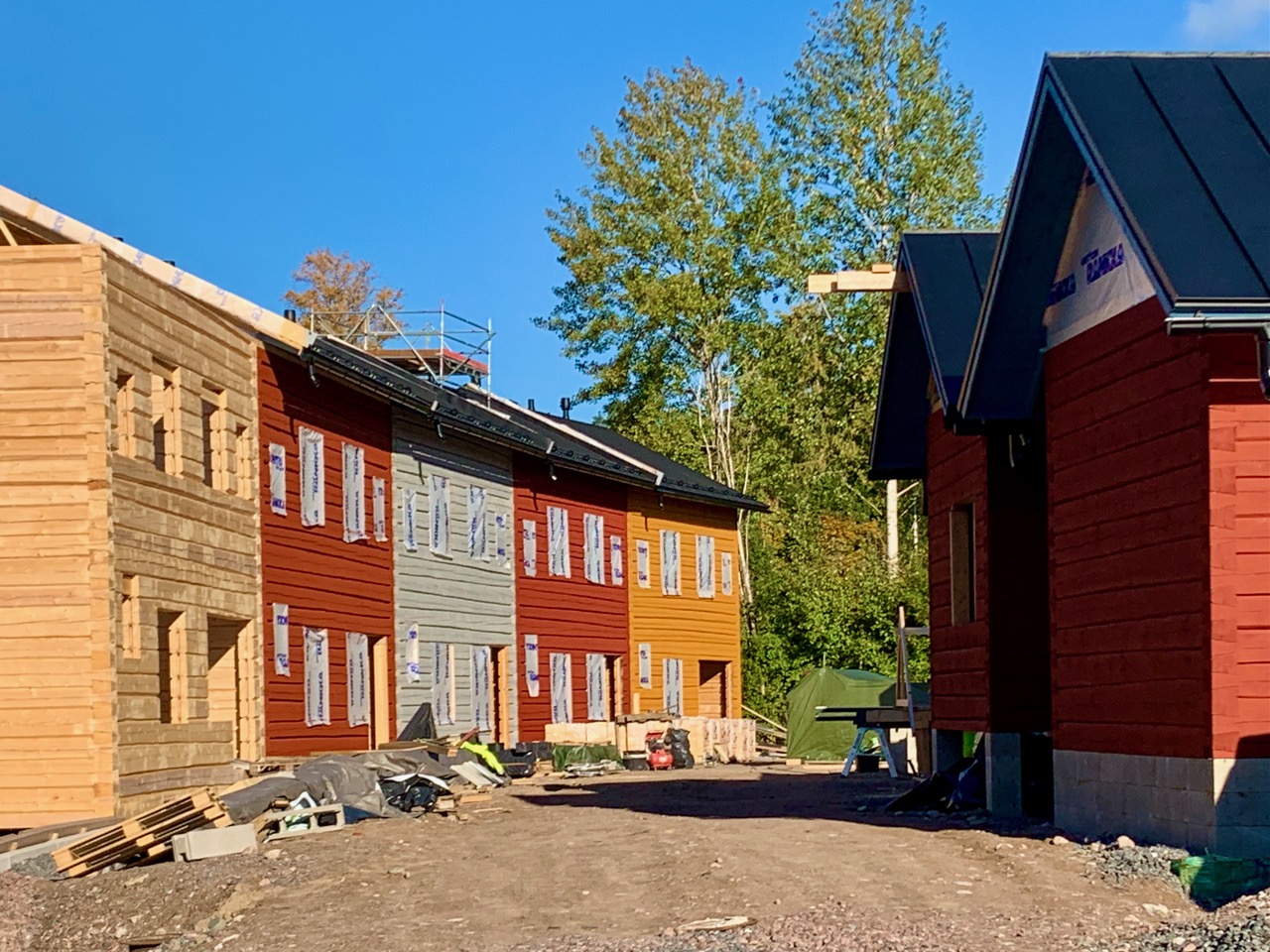 Att motarbeta klimatförändring med traditionella konstruktioner

Pilotprojekt:
Aspfjärilsvägen 27, Helsingfors

Minna Aarnio ja Jukka Reinikainen
Rakennusasiaintoimisto Aarre Oy

UNDER ARBETE 2021-2022
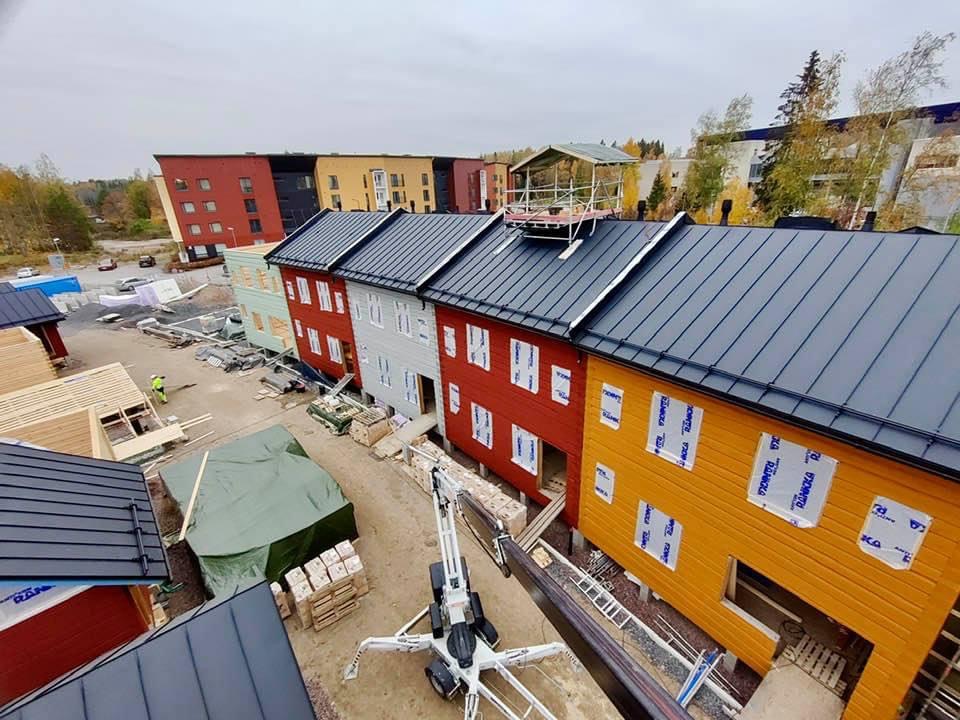 Genom bra stadsplanering kan vi skapa goda förutsättningar för att integrera olika typer av konstruktioner, skalor, material och historiska skikt.
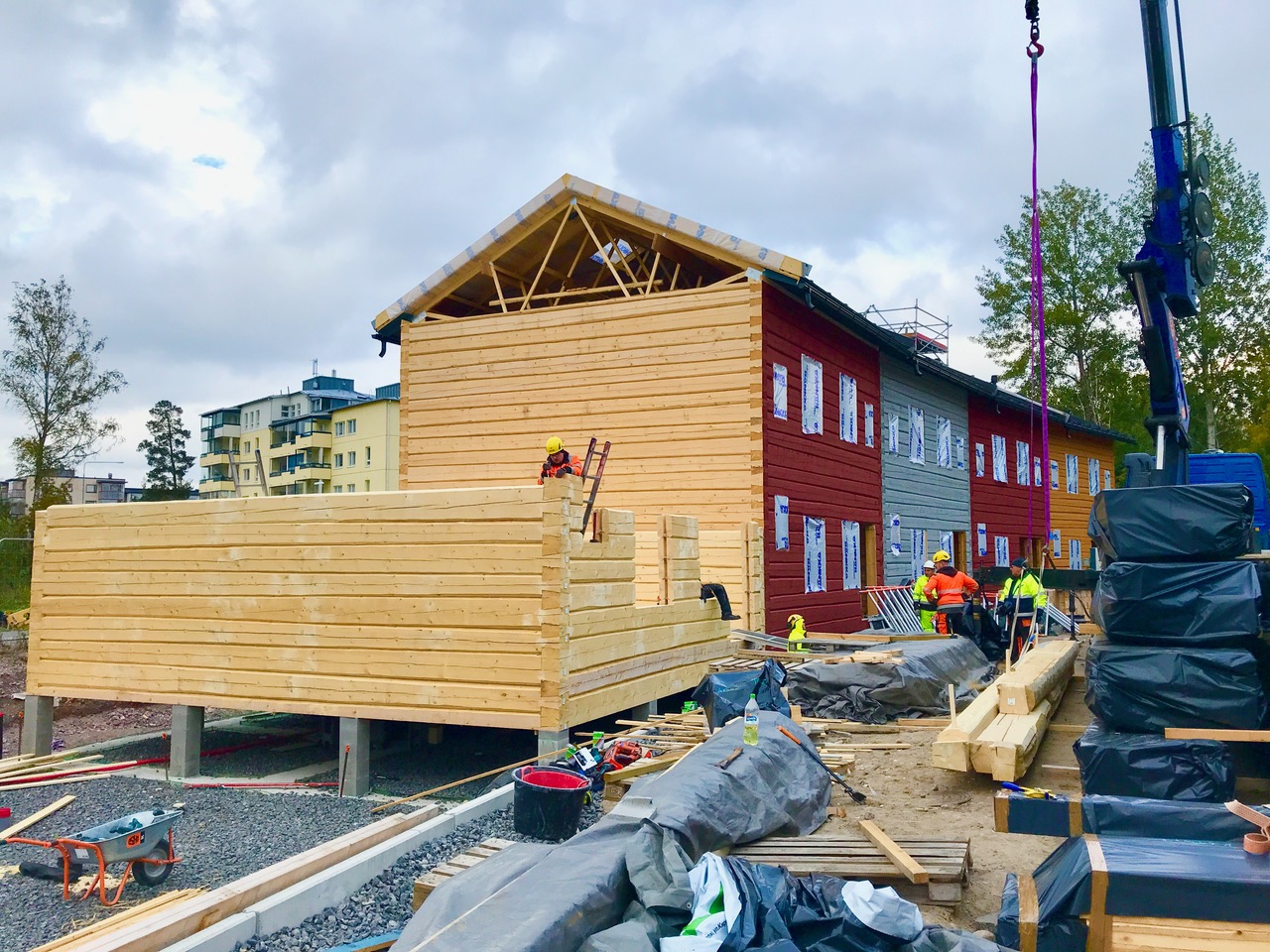 Från betongbrutalism till…
TRÄBRUTALISM!
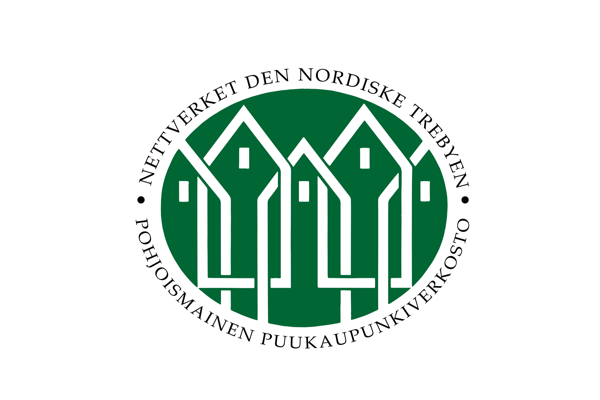 Trästad - Nätverk - Norden

Nätverket vill vara 
ett forum för alla som är intresserade av den historiska, nordiska trästaden, för dem som arbetar i kommuner vars historia och identitet är förknippade med den och för dem som är engagerade på annat sätt. 

Nätverket bildades i samband med trästadskonferensen i Trondheim 2016, på initiativ av fyra nordiska föreningar för byggnadskultur.
Syftet är att stärka trästäderna som kulturarv, livsmiljö och besöksmål.
Stort tak til vores særlige samarbejdspartnere:


Nordisk Ministerråd for økonomisk støtte til konferencen og det russiske samarbejdsprojekt

Helsingør Kommune for økonomisk støtte

Byggefirmaet STARK for sponsorering af materialer og lokaler

Foreningen Netværk for Bindingsværk for at have arrangeret konferencen
Följande keynote speakers är: 

Per Göran Ylander (S): Kulturmiljø i en foranderlig verden

Frank Ladegaard Erichsen (DK)



Vi önskar alla deltagare en givande konferens!